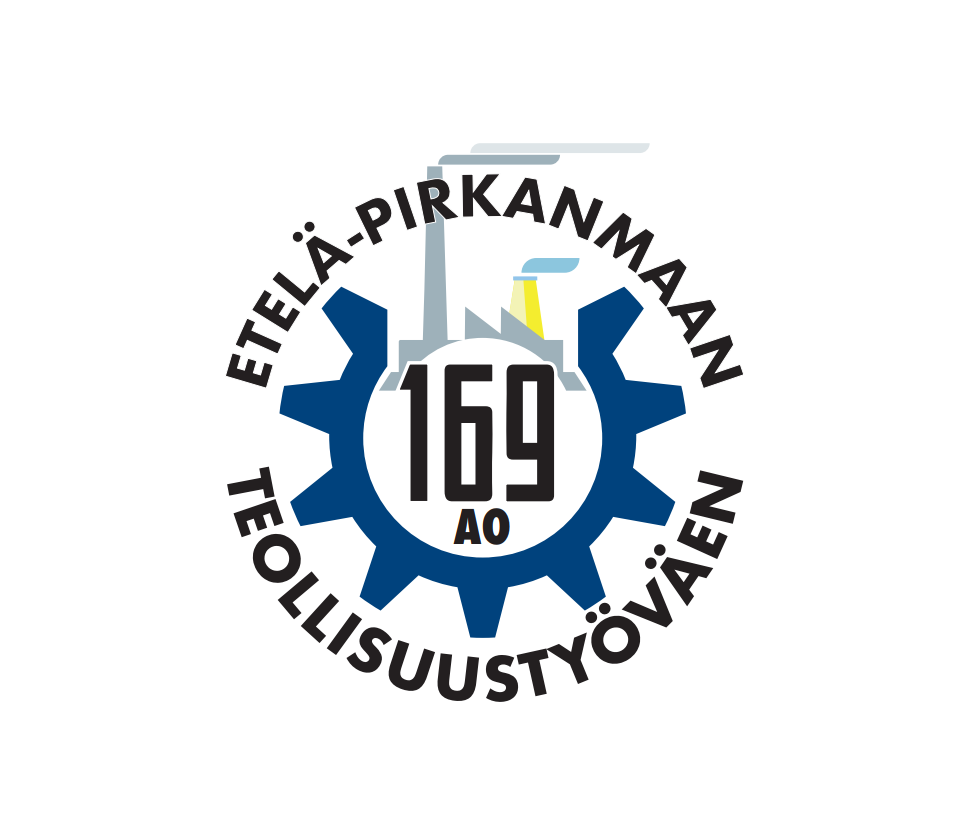 Etelä-Pirkanmaan teollisuustyöväen ammattiosasto 169
Aika
27.-30.3.2025

Kohde
Kevätmessut
Helsinki, Messukeskus
Kevätmessut 27.-30.3.2025
Messukeskus, Helsinki

Etelä-Pirkanmaan Teollisuustyöväen ammattiosasto 169 tukee jäsenistönsä kulttuuri- ja vapaa-aikaa. Edut päätetään ammattiosaston hallituksessa aina erikseen.  

Tänä vuonna yksi etu on Kevätmessut 2025 Helsingin messukeskuksessa. Etuna ammattiosasto palauttaa puolet lipun hinnasta lippua vastaa. 1 lippu / jäsen. Edun voit lunastaa toimittamalla lipun varustettuna nimellä ja tilinumerolla ammattiosaston toimistolle (Mustanportintie 2, 37800 AKAA).
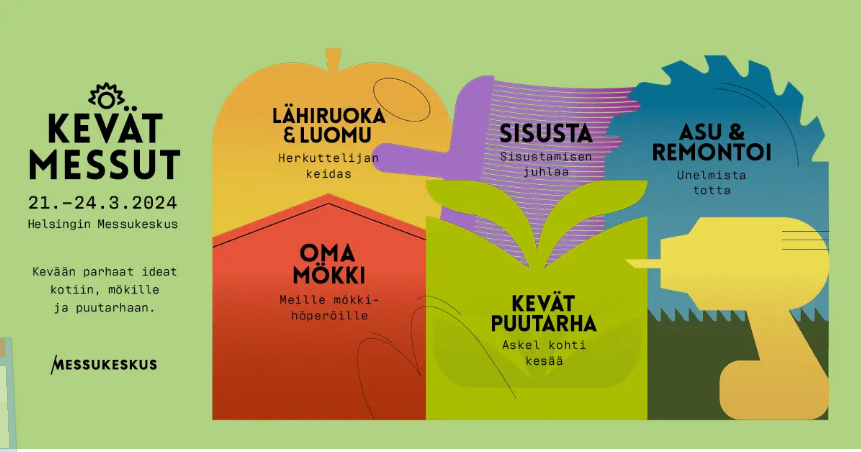